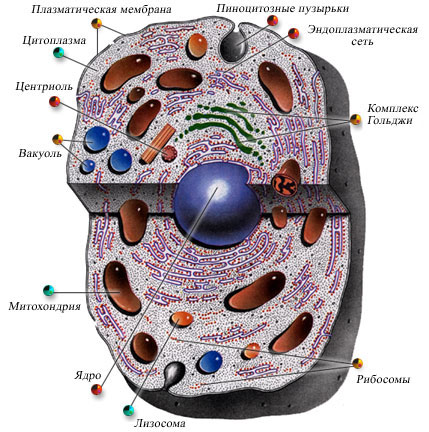 ЭУКАРИОТИЧЕСКАЯКЛЕТКА
Цитоплазма. Органоиды.
Составила: Алексаева Наталья Александровна, учитель биологии МОУ «СОШ №60»
Идентификатор 218-560-814
ГАЛИЛЕО ГАЛИЛЕЙ (1564-1642)
РОБЕРТ ГУК (1635-1703)
АНТОНИ ВАН ЛЕВЕНГУК (1632 – 1723)
СОЗДАНИЕ КЛЕТОЧНОЙ ТЕОРИИ (1838-1839)
ОСНОВНЫЕ ПОЛОЖЕНИЯ КЛЕТОЧНОЙ ТЕОРИИ
Клетка-структурная и функциональная единица  живых организмов
Клеткам присуще мембранное строение
Ядро-главная составляющая часть клетки
Клетки размножаются только делением
Клеточное строение организма свидетельствует о единстве происхождения живого
ЭУКАРИОТЫ И ПРОКАРИОТЫ
К Л Е Т К А
Цитоплазматическая
мембрана
Ц и т о п л а з м а
Я д р о
Хранение и 
  передача
  наследственных 
  информации
Контроль за 
  процессами 
 жизнедеятельности 
 клетки
Защитная функция
Транспорт веществ
Избирательная 
  проницаемость
Среда для протекания химических реакций
ЦИТОПЛАЗМАТИЧЕСКАЯ МЕМБРАНА
Плазматическая 
мембрана
Пиноцитозные пузырьки
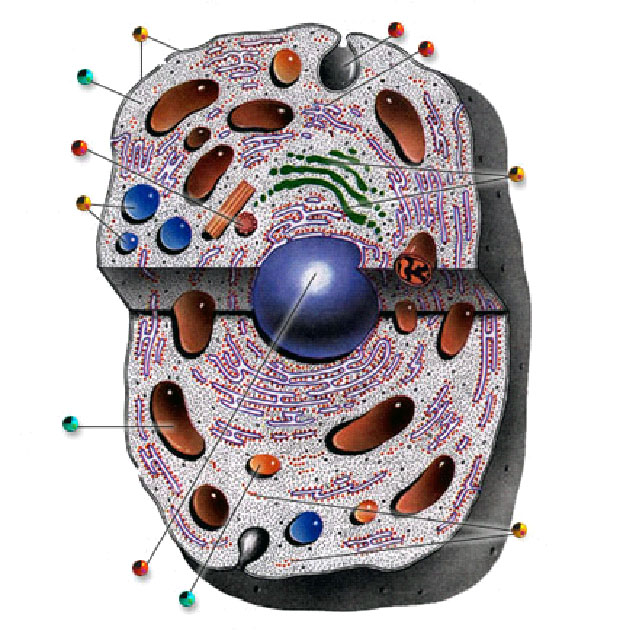 Эндоплазматическая сеть
2
Цитоплазма
Центриоль
3
Аппарат Гольджи
Вакуоль
Митохондрия
1
Рибосомы
Ядро
4
Лизосома
МИТОХОНДРИЯ
ЗАДАНИЯ ДЛЯ ГРУПП
1 группа  Эндоплазматическая сеть

2 группа   Аппарат Гольджи

3 группа   Лизосомы

4 группа   Пластиды
ЭНДОПЛАЗМАТИЧЕСКАЯ СЕТЬ
АППАРАТ ГОЛЬДЖИ
ПЛАСТИДЫ
Хлоропласты


Хромопласты


Лейкопласты
Хлоропласты
КРОССВОРД
Критерии отметок
«5» - 10 правильных ответов
«4» - 7-9 правильных ответов
«3» - 5-6 правильных ответов
«2» - 4 и менее правильных ответов
ВЫРАЗИ СВОЕ ОТНОШЕНИЕ К УРОКУ
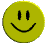 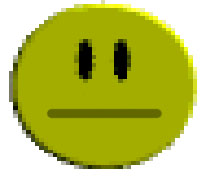 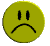